Aides & Mesures Jeunes
Pôle emploi Hauts-de-France | service communication | 04/2021 |  #1JEUNE1SOLUTION
Contexte et contenu de l’action#1jeune1solution
Une jeunesse à qui faire confiance pour réussir la Relance
“
Les jeunes sont la priorité du plan France Relance.

Le Gouvernement a annoncé, dès le mois de juillet 2020, le lancement du plan #1jeune1solution qui mobilise 6,5 milliards d’euros pour accompagner vers l’emploi les 16-25 ans.

Ce plan est structuré autour de trois objectifs principaux :
faciliter l’entrée dans la vie professionnelle
orienter et former 200 000 jeunes vers les secteurs et les métiers d’avenir
accompagner des jeunes éloignés de l’emploi en construisant 300 000 parcours d’insertion sur mesure
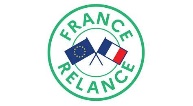 Pôle emploi Hauts-de-France | service communication | 04/2021 |  #1JEUNE1SOLUTION
5 aides adaptées pour recruter un jeune* dans les Hauts-de-France
Retrouvez l’infographie sur pole-emploi.fr
Espace région Hauts-de-France
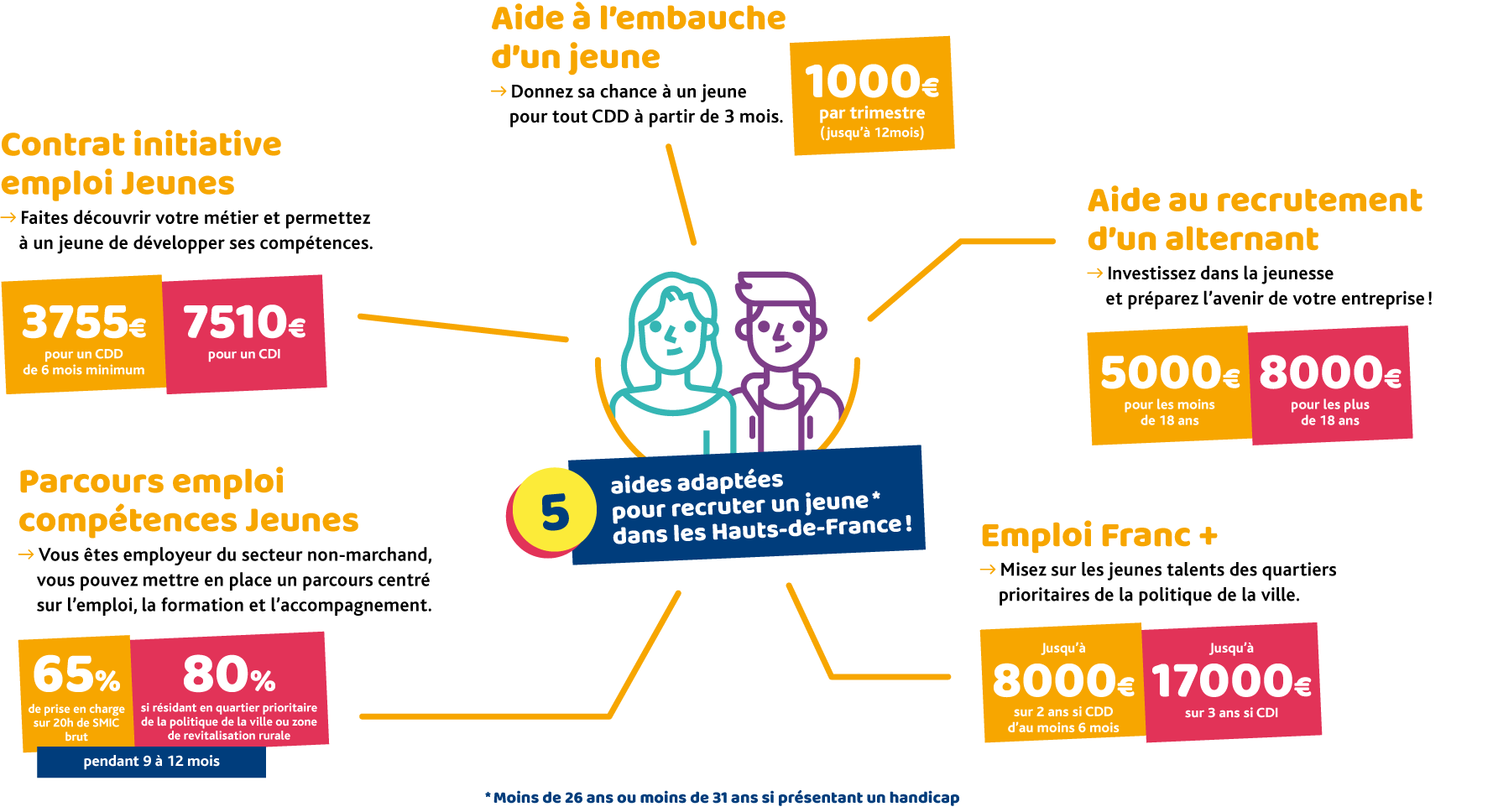 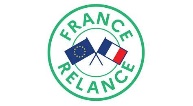 Pôle emploi Hauts-de-France | service communication | 04/2021 |  #1JEUNE1SOLUTION
Contrat Initiative EmploiJeunes - de 26 ans
Recrutez un jeune et développez ses compétences grâce à un dispositif adapté aux spécificités de votre entreprise.

Bénéficiez d’avantages financiers : une aide à l’embauche correspondant à 47% de prise en charge du SMIC brut, plafonnée à 30h.
Pour plus d’informations, contactez votre conseiller au 39 95 (Service gratuit + prix appel)
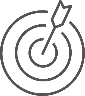 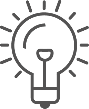 L’objectif
Faciliter l’insertion professionnelle des jeunes* en mettant en placeun parcours centré sur l’emploi et l’accompagnement.
* Jeunes âgés de moins de 26 ans ou de moins de 31 ans si présentant un handicap. 

Pouvez-vous en bénéficier ?
Si vous êtes employeur du secteur marchand : employeurs cotisant à l’assurance chômage, organismes
en auto-assurance, Groupements d’Employeurs organisant des parcours d’Insertion et de Qualification (GEIQ)…
Vos avantages




Le montant et la durée de l’aide sont fixés localement par le Préfet de votre région.

Pas de prise en compte des salariés en CUI-CIE dans l’effectif.
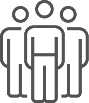 Selon arrêté préfectoral en cours
Pôle emploi Hauts-de-France | service communication | 04/2021 |  #1JEUNE1SOLUTION
Parcours Emploi CompétencesJeunes - de 26 ans
Recrutez un jeune en mettant en place un parcours centré sur l’emploi, la formation et l’accompagnement.

Bénéficiez d’une aide à l’embauche.
Pour plus d’informations, contactez votre conseiller au 39 95 (Service gratuit + prix appel)
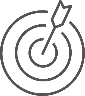 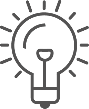 L’objectif
Permettre à des jeunes* en recherche d’emploi ou de formation
de développer, dans le cadre d’une activité professionnelle, des compétences (savoirs, savoir-faire et savoir-être professionnels) transférables ou mobilisables dans un autre environnement.
* Jeunes âgés de moins de 26 ans ou de moins de 31 ans si présentant un handicap. 

Pouvez-vous en bénéficier ?
Si vous êtes employeur du secteur non marchand (collectivités, communes, hôpitaux, maisons de retraite…) ou associatif et employant au minimum un salarié.
Vos avantages










Durée de prise en charge : de 9 mois à 12 mois.
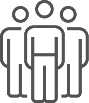 Selon arrêté préfectoral en cours
Pôle emploi Hauts-de-France | service communication | 04/2021 |  #1JEUNE1SOLUTION
Emploi Franc +Jeunes - de 26 ans
Misez sur les jeunes talents des quartiers prioritaires de la politique de la ville (QPV).

Bénéficiez d’une aide à l’embauche.
Pour plus d’informations, contactez votre conseiller au 39 95 (Service gratuit + prix appel)
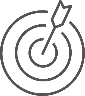 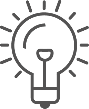 L’objectif
Favoriser le recrutement* dans les quartiers prioritaires de la politique de la ville et vous permettre de jouer un rôle majeur dans l’embauche pour tous.
* Jeunes âgés de moins de 26 ans. 

Pouvez-vous en bénéficier ?
Si vous êtes employeurs du secteur marchand ou associatif, quel que soit votre lieu d’implantation sur le territoire national.
Vos avantages










Montants proratisés en fonction du temps de travail et de la durée du contrat.
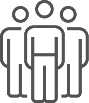 Selon dispositif gouvernemental d’aide à l’embauche
Pôle emploi Hauts-de-France | service communication | 04/2021 |  #1JEUNE1SOLUTION
Aide au recrutement d’un alternant
Recrutez en alternance et préparez l’avenir de votre entreprise avec les contrats d’apprentissage et de professionnalisation.

Bénéficiez d’une aide à l’embauche.
Pour plus d’informations, contactez votre conseiller au 39 95 (Service gratuit + prix appel)
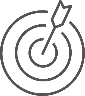 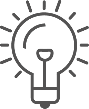 L’objectif
Enseigner vos méthodes de travail, transmettre votre culture d’entreprise et embaucher un collaborateur immédiatement opérationnel.

Pouvez-vous en bénéficier ?
Tous les employeurs peuvent bénéficier de l’aide, avec des conditions
complémentaires pour les entreprises de plus 250 salariés.
Vos avantages
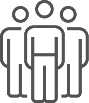 Selon dispositif gouvernemental d’aide à l’embauche
Pôle emploi Hauts-de-France | service communication | 04/2021 |  #1JEUNE1SOLUTION
Aide à l’embauche d’un jeuneDe - de 26 ans
Recrutez un jeune à partir d’un CDD d’au moins 3 mois.

Bénéficiez d’une aide à l’embauche.
Pour plus d’informations, contactez votre conseiller au 39 95 (Service gratuit + prix appel)
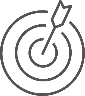 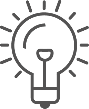 L’objectif
Faciliter l’embauche des jeunes*.
* Jeunes âgés de moins de 26 ans. 

Pouvez-vous en bénéficier ?
Si vous êtes une entreprise ou une association (hors employeurs particuliers et établissements publics), quel que soit votre effectif.
Vos avantages




Pour une embauche en CDI, en CDI intérimaire ou en CDD d’au moins 3 mois.

Montant proratisé en fonction de la durée du travail et de la durée du contrat.
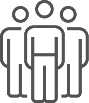 Selon dispositif gouvernemental d’aide à l’embauche
Pôle emploi Hauts-de-France | service communication | 04/2021 |  #1JEUNE1SOLUTION
Nous-contacter
Coordonnées de l’agence

Pour plus d’informations, contactez votre conseiller au 39 95 (Service gratuit + prix appel)
Votre nom ? Votre e-mail ? Choisissez comment vous souhaitez être contacté
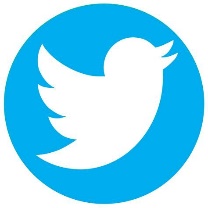 @poleemploi_HDF
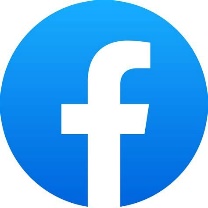 Facebook de votre agence
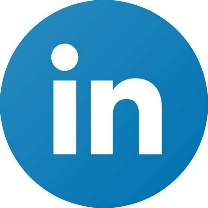 www.linkedin.com/company/poleemploi/mycompany/
Pôle emploi Hauts-de-France | service communication | 04/2021 |  #1JEUNE1SOLUTION
Aides & Mesures Jeunes
Pôle emploi Hauts-de-France | service communication | 04/2021 |  #1JEUNE1SOLUTION